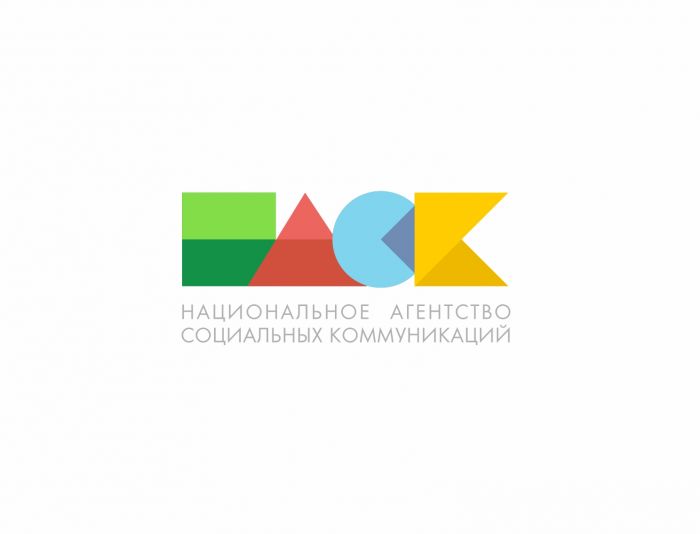 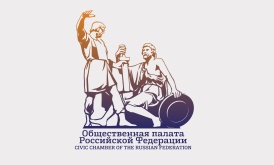 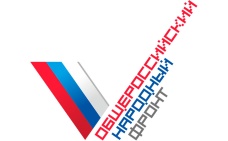 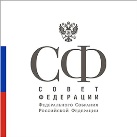 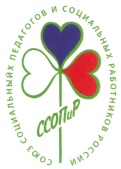 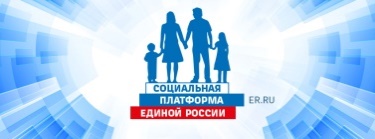 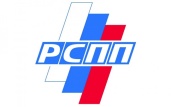 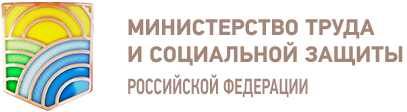 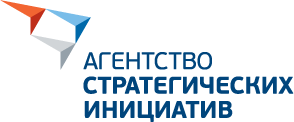 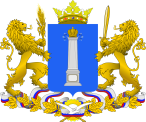 IV Международный Социально-трудовой форум «Социальная сплоченность. Открытое общество. Равные возможности»
Стратегическая сессия
Молодое поколение – надёжное будущее России
Ульяновск
24-26 октября 2017
Молодое поколение – надёжное будущее России
НОРМЫ НАСТОЯЩЕГО – НОРМЫ БУДУЩЕГО
Молодое поколение – надёжное будущее России
БАРЬЕРЫ ПЕРЕХОДА
Молодое поколение – надёжное будущее России
МИССИЯ
Молодое поколение – надёжное будущее России
ЛИЧНЫЕ МИССИИ И ОБЪЯВЛЕННЫЕ ДЕЙСТВИЯ
Молодое поколение – надёжное будущее России
ОБРАЗ БУДУЩЕГО
В государстве существует институт семьи, который обеспечивает подготовку молодежи к жизни в семье - самой главной ценности человечества. Государство защищает и поддерживает молодые семьи финансовыми выплатами при рождении детей и предоставления им жилья. 
        Россию отличает связь поколений, обеспечивающая передачу культурных и духовно-нравственных ценностей, позволяющая молодежи ощущать сопричастность к судьбе России и ответственность за свою малую Родину. 
         В России созданы все условия для получения качественного и доступного образования, бесплатного медицинского обслуживания. Создана система поддержки трудоустройства молодежи и молодых специалистов, а также продвижение и поддержки перспективных молодых сотрудников. Созданы условия для молодых ученых. 
        Волонтерское движение в России развито, престижно, молодежь активно включена в движение. Инициатива молодых важна и поддерживается.
НАЗВАНИЕ ГРУППЫ
ЗАДАНИЕ КАЖДОМУ УЧАСТНИКУ ГРУППЫ 

- Описать свой проект для представления группе на следующий день;
- Описать свои компетенции, которыми готов делиться по запросу от участников группы и сформулировать запрос к участникам группы на необходимые компетенции, по которым считает необходимым свой личностный рост.
НАЗВАНИЕ ГРУППЫ
ДЕНЬ ВТОРОЙ
НАЗВАНИЕ ГРУППЫ
ЗАДАЧИ ВТОРОГО ДНЯ СЕССИИ
На основании коллективно сформулированного Образа будущего (ОБ), Тематические группы выстраивают контур темы – формируют общий список контрагентов (в связке с ожидаемыми эффектами) и рейтингованием определяют ключевых КА, с которыми выстраивается работа на первом этапе.
Затем формируется список инициатив и проектов, актуальных для каждой темы. 
После этого группы переходят к построению Дорожных карт и определяют струны (направления), по которым проектируется деятельность для достижения ОБ. Рекомендуемый набор струн: События, Медиа, Власть и нормотворчество, Команда, Ресурсы, Струны по ключевым контрагентам (рекомендуется проектирование на стратсессии не более чем 7 струн). Для каждой группы проработка нормативных барьеров обязательна.
В конце второго дня на пленарном заседании-Смотре экспертам, выбранным с помощью рейтинга из числа самих участников тематических групп, представляются презентации Дорожных карт, сформированных на основе Образа будущего (первый день). 
 
Для всех групп сквозное направления: 
- нормативно-правовые и административные барьеры, законодательные инициативы.
- модель работы Тематической группы в регионе, на примере Ульяновской области.
 
На Смотре Большое жюри рассматривает презентации Тематических групп с точки зрения оказания поддержки. Поддержка может быть оказана исключительно в проектной логике, на основании предложений группы и заявленной ответственности лидеров групп и конкретных проектов.
НАЗВАНИЕ ГРУППЫ
РЕЙТИНГ ПРОЕКТОВ, ИНИЦИАТИВ
Знакомство начинается с представления проекта несколькими тезисами
НАЗВАНИЕ ГРУППЫ
ОПИСАНИЕ КЛЮЧЕВЫХ ПРОЕКТОВ/ИНИЦИАТИВ
НАЗВАНИЕ ГРУППЫ
КОНТУР ПРОЕКТА
НАЗВАНИЕ ГРУППЫ
ДОРОЖНАЯ КАРТА

Струны
Власть
События
Медиа
Команда
Ресурсы
НАЗВАНИЕ ГРУППЫ
РОЛИ - ИЗМЕНЕНИЯ
Не рейтингуем, не ограничиваем кол-во ролей к одной норме и наоборот. Роли – субъекты.
НАЗВАНИЕ ГРУППЫ
ДОРОЖНАЯ КАРТА – СТАРТОВЫЕ ДЕЙСТВИЯ
НАЗВАНИЕ ГРУППЫ
СОСТАВ ГРУППЫ